ARTICULACIÓN
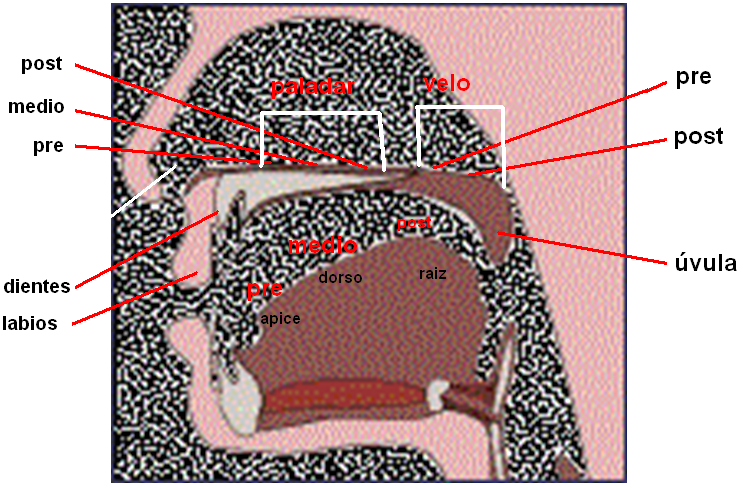